Keeping Utrecht Accessible
CIVITAS Forum
Vitoria-Gasteiz, Spain
Dominique Simhoffer, Communication Manager
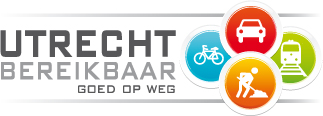 Integrated approaches to access management in Utrecht
Policy document Utrecht Attractive and  Accessible 2030
Action plans for bicycles, public transport, bike and car parking,cleaner transport,  cleaner freight transport,  Air Quality improvement and
      Mobility Management.
The Participation Standard, www.participedia.nl  
Participation wizard (levels: informing, consulting, advising,  co-production)
Examples; car sharing, utrecht electric, sustainable freight traffic, bicycle facilities, park and ride, environment zone, monitoring air quality, traffic management,  tram, spatial planning to stimulate the desired behavior. 
And Mobility Management
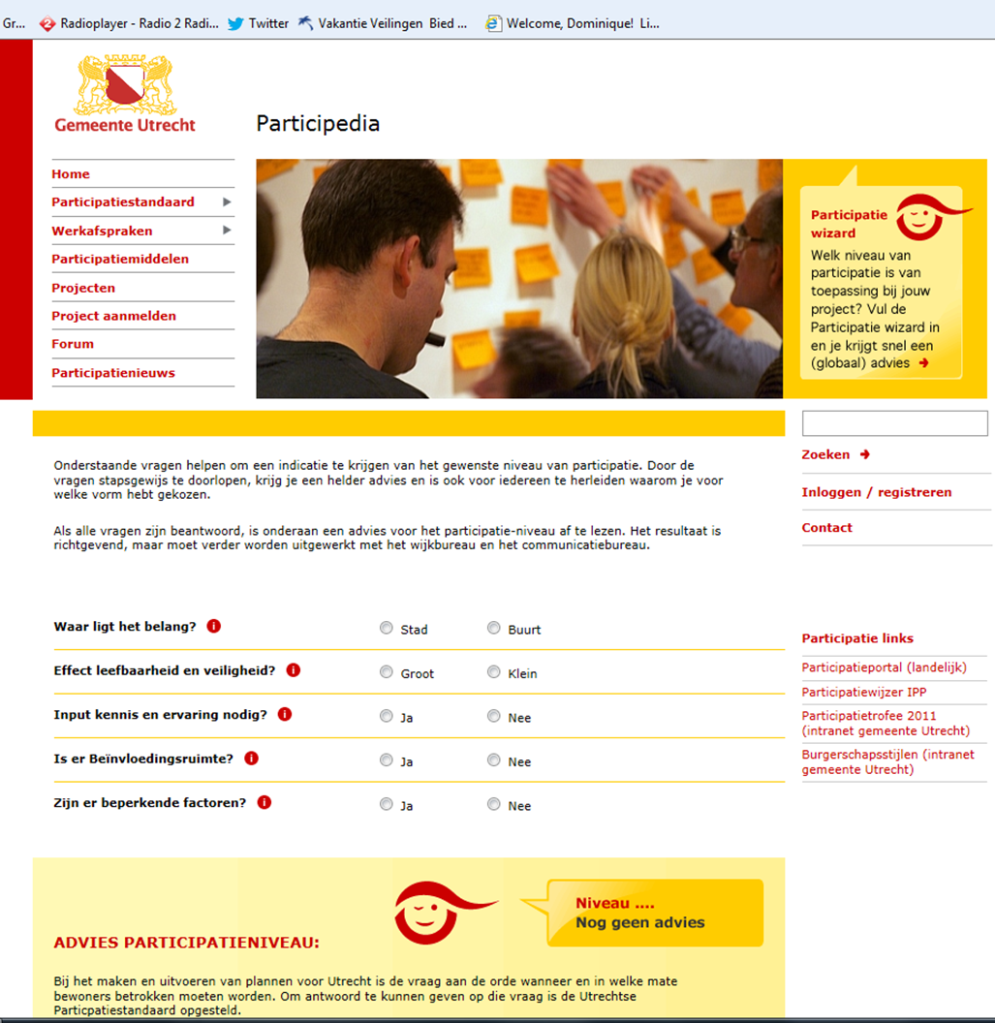 CIVITAS Forum 2012 l  City of Utrecht, Utrecht Accessible
The Dutch context
16,6 million residents, 8 million cars
 ‘Randstad’: densely populated economic centre, with 7 million residents
 4 main cities (Utrecht 315.000 citizens)
 200-500 km of traffic jams each working day
 Rotterdam harbor generates heavy road-borne    freight.
 Huge road constructions works
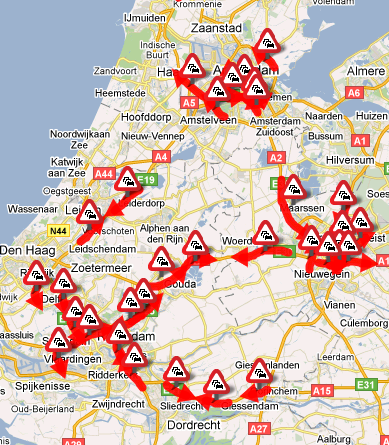 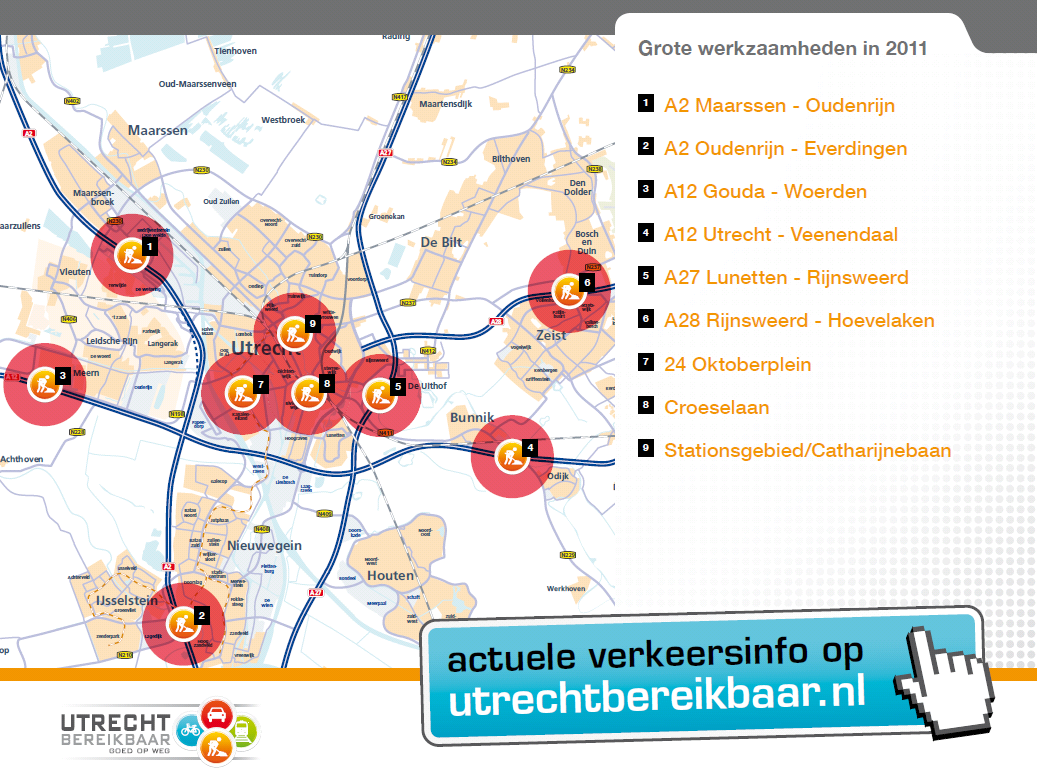 Utrecht counts:

316.277 citizens
168 nationalities
228.359 jobs
135.617 homes
149.410 trees
321 restaurants
CIVITAS Forum 2012 l  City of Utrecht, Utrecht Accessible
Utrecht Accessible
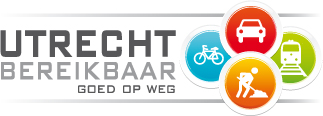 Quick Facts
 PT pass for all public transport  & public     
   rental bikes . Area, city of Utrecht, 400 companies
  Commuters use the PT pass. 
  Companies buy the PT pass
 Two years of planning, operational in 2008
  PT pass sells itself
  Commitment of all parties involved with 
   one budget and one central office
  Total Costs €15 M (including infrastructure)
  Investment: 60% government: 40% companies
CIVITAS Forum 2012 l  City of Utrecht, Utrecht Accessible
Utrecht Accessible
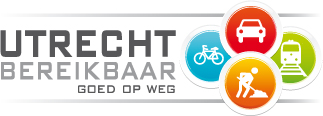 Public-private co-operation
 Infrastructure authorities
 Public Transport authorities 
 Trade & Industry

Mission
 To prevent severe congestion
 Modal shift from car to Public Transport
 Avoiding rush hour

Measures
 Coordination of road construction planning  
 Regional traffic management
 Giving priority to public transport 
 Taking mobility management measures 
 Joint communications
CIVITAS Forum 2012 l  City of Utrecht, Utrecht Accessible
Lessons learnedCoordination of road construction planning,  Regional traffic management
To coordinate and manage an integrated planning, you need a central database and you need regional cooperation!
It takes a lot of time to organize and implement public and public/private co-operation, so start early!
Invest in relations between people, they make it work!
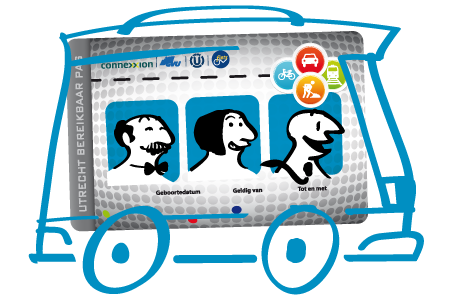 CIVITAS Forum 2012 l  City of Utrecht, Utrecht Accessible
Public Transport Pass
Reduction of 2,000 – 4,000 cars during peak hours
 Sold to all major employers in Utrecht
 Subsidized (60%) low price, but a high minimal purchase quantity
 Income tax facility during 24 months

Utrecht  Accessible  Pass
 Free access to all Public Transport
 Free access to public bicycles  (business and private use)
 Dedicated commuter bus services
 Train for some corridors
 Access to special built Park & Ride’s
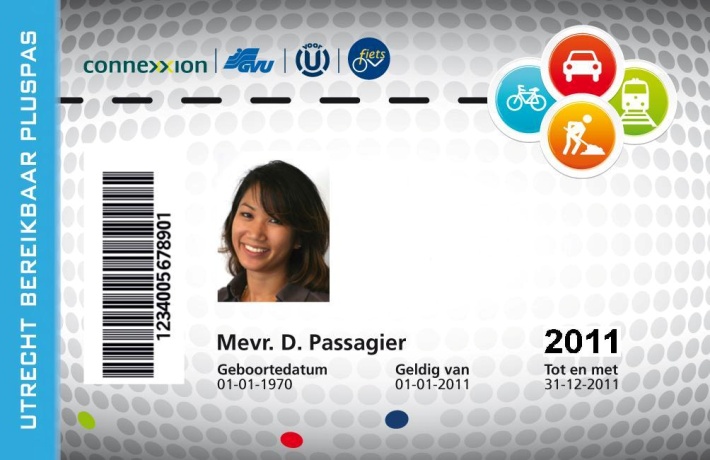 CIVITAS Forum 2012 l  City of Utrecht, Utrecht Accessible
Results
Effect PT Pass -> Good product
•  Over 20,000 passes sold
•  400 employers in Utrecht area are     involved
•  40% former car users use the PT Pass
•  3,200 cars less during rush hours Strong Brand
 75% brand recognition 
Partnerships      
  Businesses, Mobility Managers, Human Resource managers, Chamber of Commerce, Infrastructure authorities, PT authorities.

‘Close to 40% of surveyed pass-holders would travel by car again when the Utrecht Accessibility Pass offer ends’.
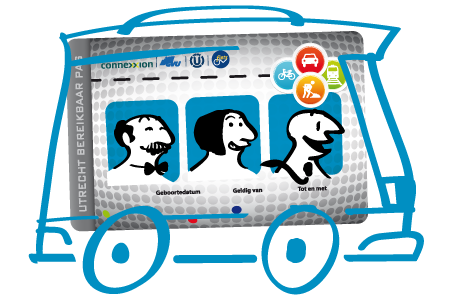 CIVITAS Forum 2012 l  City of Utrecht, Utrecht Accessible
Lessons Learned
Use existing public transport, 
   new lines need a long acceptation period
 Park & Ride only successful if frequently visited  by public transport, with direct connections to business areas
 “Champions” can help the launch, but the individual company decides to participate
 After 10.000 cards sold, the service starts selling itself
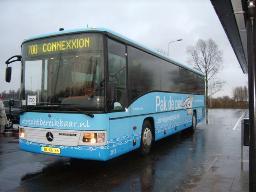 CIVITAS Forum 2012 l  City of Utrecht, Utrecht Accessible
Marketing and Sales
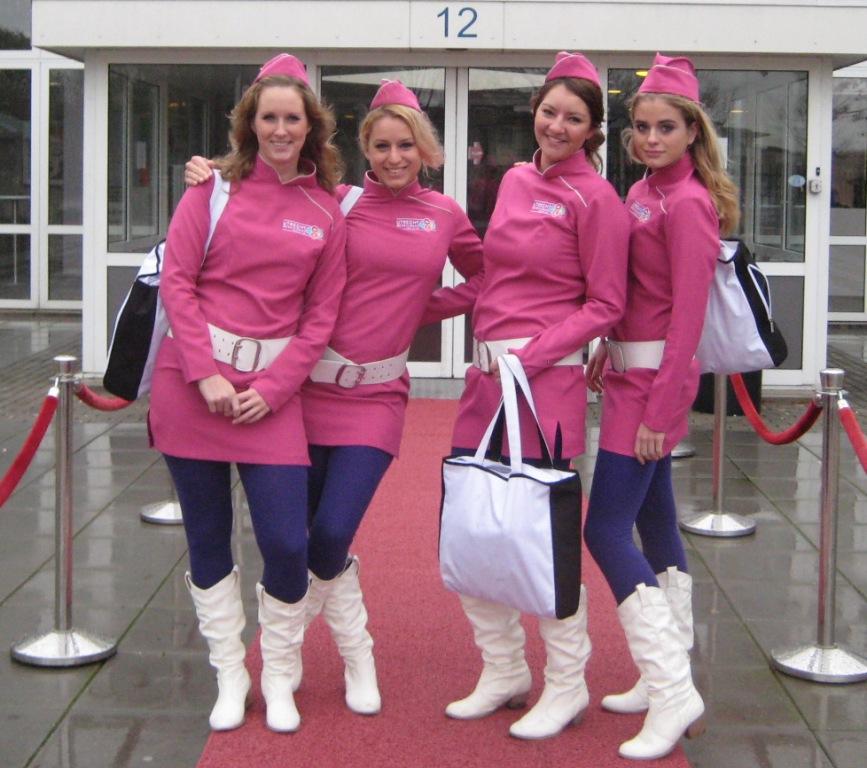 Common brand and logo
 Promotion teams and AM
 In-company communication
 Digital contracting and ordering
 Webshop for small/medium sized companies
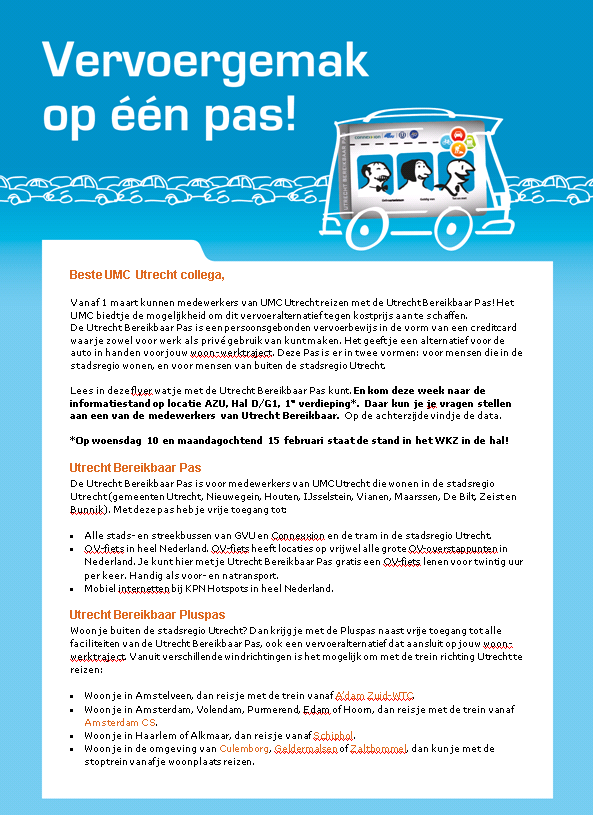 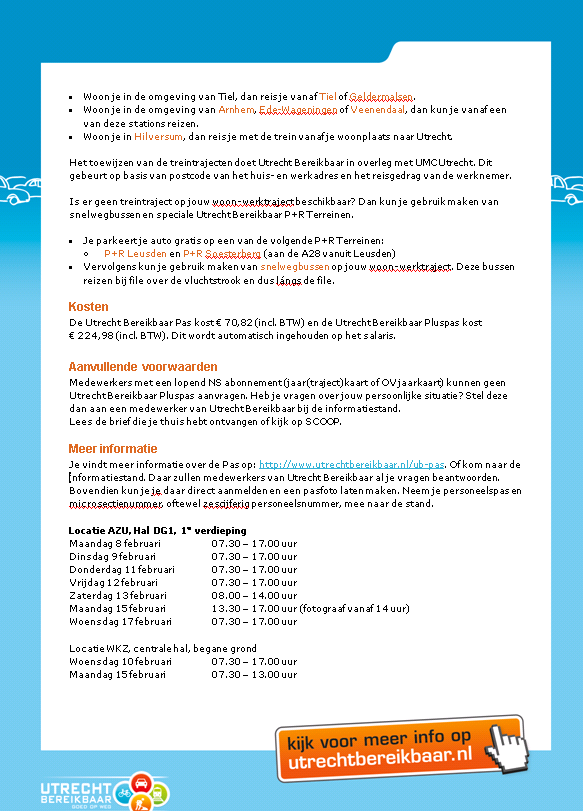 CIVITAS Forum 2012 l  City of Utrecht, Utrecht Accessible
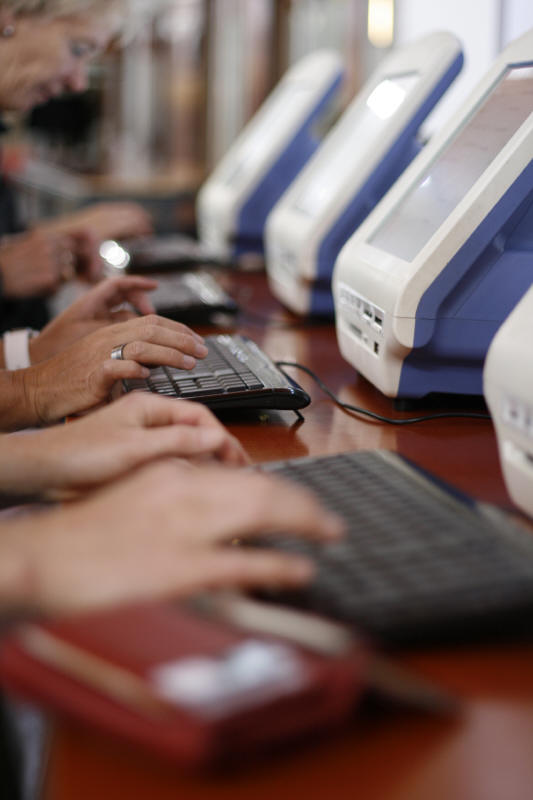 Marketing and Sales
Registration Process
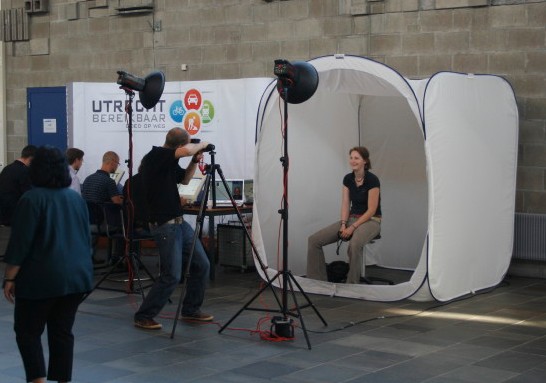 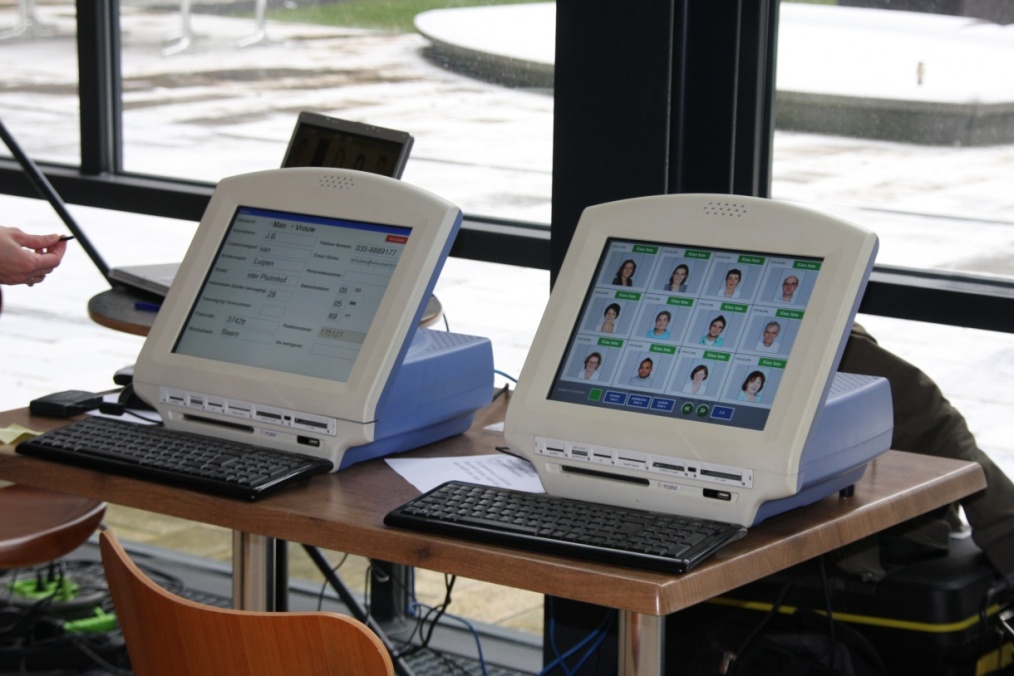 CIVITAS Forum 2012 l  City of Utrecht, Utrecht Accessible
Lessons Learned
Introduction is costly and takes time, but customers are loyal, even if price increases
 Supporting internal communications and taking over employee registration, speeds up the employers’ decision-making process
 Only feasible for long-term projects
 Rich database of commuter information
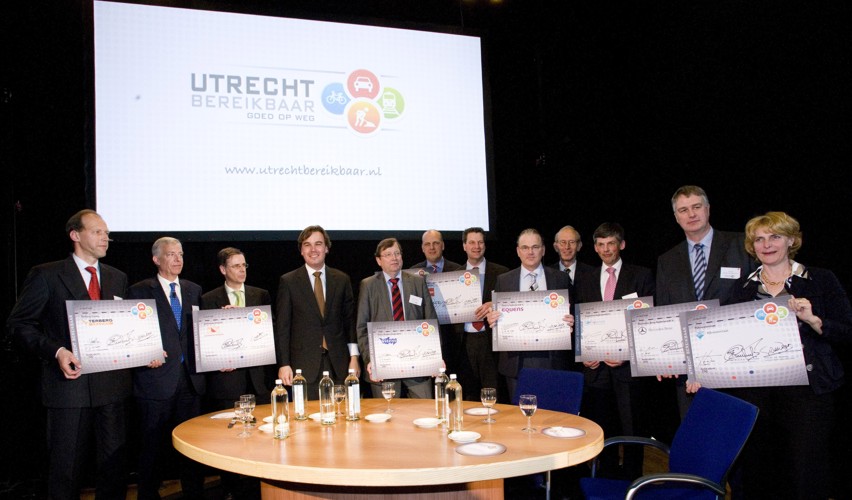 CIVITAS Forum 2012 l  City of Utrecht, Utrecht Accessible
Communication Program
One brand, one sender, joint press contacts
 Project communication by individual authorities
 Utrecht Accessible creates extra channels:
 (Mobile) websites: 200.000 visitors a year
 Weekly news alerts: 14.000 subscribers
 Twitter - #verkeer030
 Advertisements
 Billboards 
 Radio spot with music logo  warnings for congestion and alternatives   for traveling
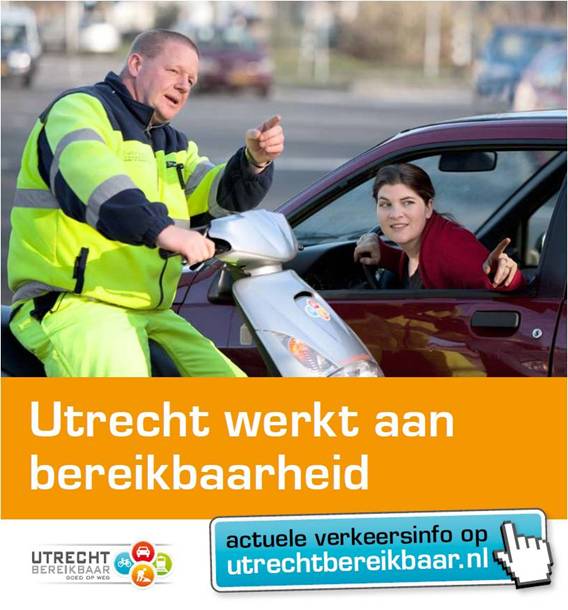 CIVITAS Forum 2012 l  City of Utrecht, Utrecht Accessible
Website: Road under construction
CIVITAS Forum 2012 l  City of Utrecht, Utrecht Accessible
Website: Travel information
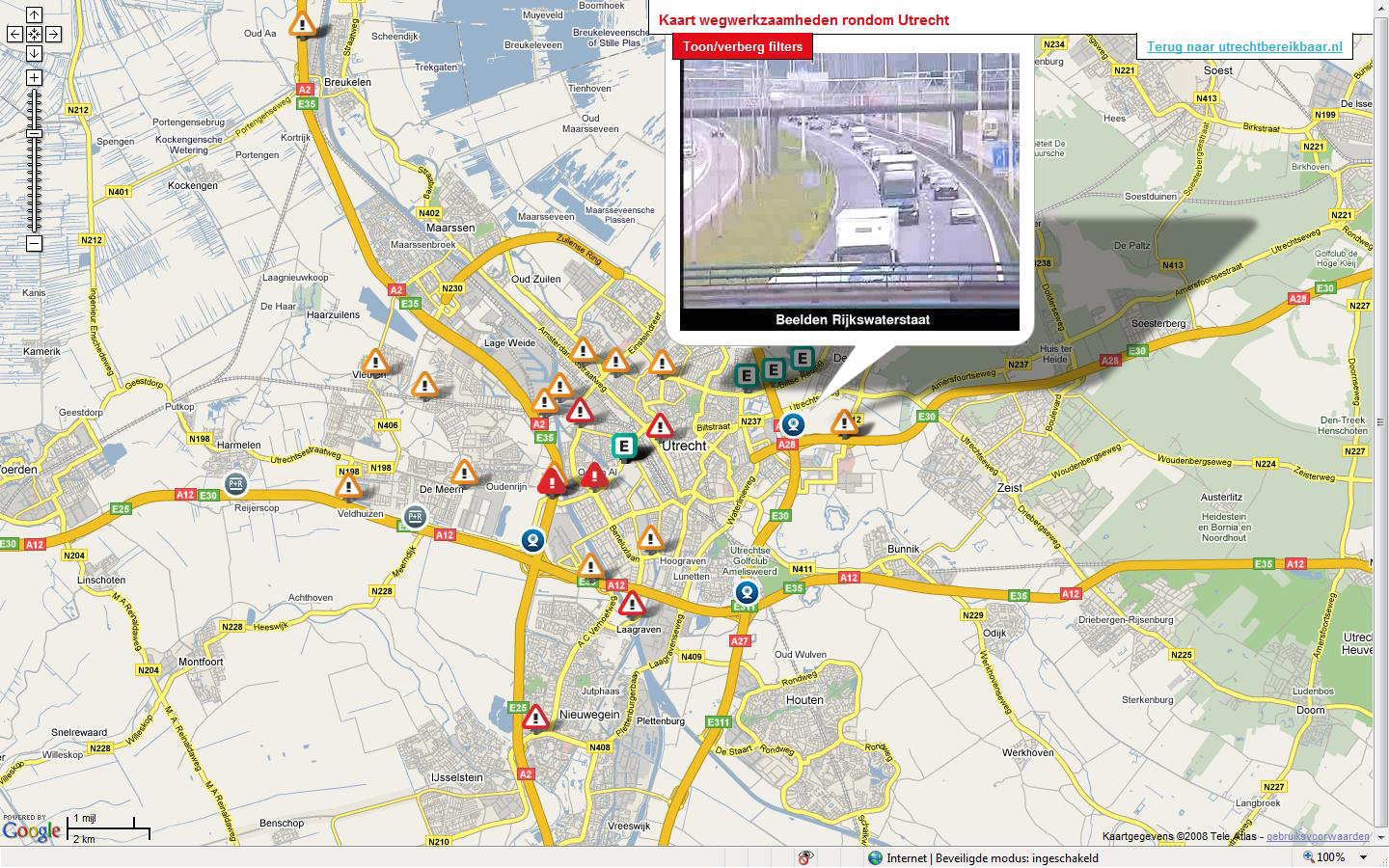 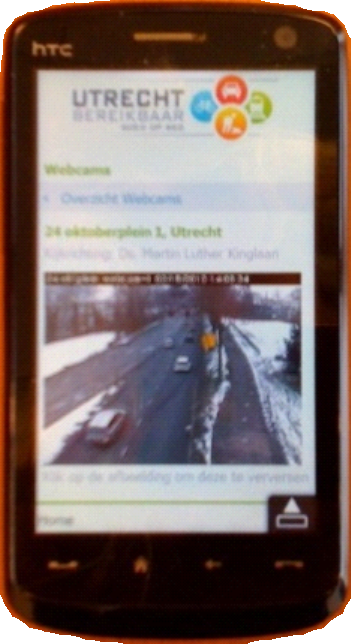 CIVITAS Forum 2012 l  City of Utrecht, Utrecht Accessible
Website: Travel information
CIVITAS Forum 2012 l  City of Utrecht, Utrecht Accessible
E-mail News Alerts
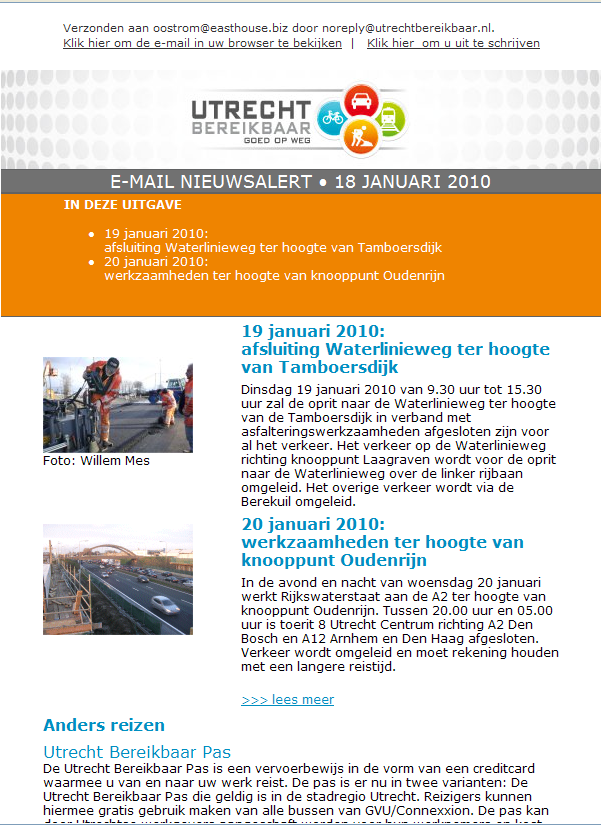 8 Times a month
Only in case of severe congestion
Planning tool for logistics
Highly appreciated!
CIVITAS Forum 2012 l  City of Utrecht, Utrecht Accessible
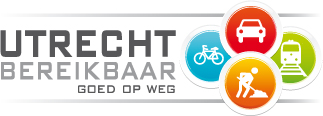 Lessons Learned
Common budget creates common commitment
 Close cooperation between involved communications departments
 Think from the viewpoint of the recipient
 Infrastructure authorities keep control of their own communications
CIVITAS Forum 2012 l  City of Utrecht, Utrecht Accessible
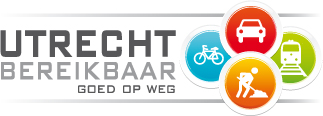 Lessons Learned
You need time
 For decision-making process
 To negotiate contracts 
 To brand the service
 To sell the products
 Keep good record of decisions and history, to face changes in politics and stakeholder staff  
  Surveys provide valuable information and are necessary for monitoring use and effects
CIVITAS Forum 2012 l  City of Utrecht, Utrecht Accessible
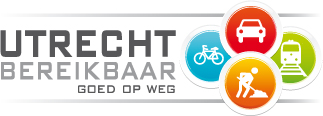 Near future
Subsidies have finished, UB organization becomes self supporting,   on a non-profit basis 
  Government steps back
  Companies want Utrecht Accessible to stay
  New services added: shuttles, electric cars, temporary working spaces,   discounts at events
CIVITAS Forum 2012 l  City of Utrecht, Utrecht Accessible
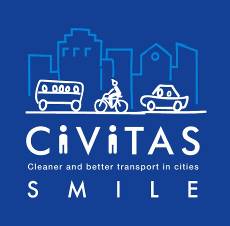 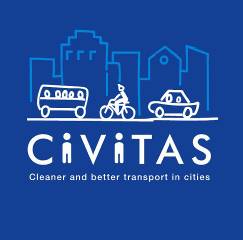 Thank you!

For further information, please contact:

d.simhoffer@utrecht.nl
+31 612851978

www.utrechtbereikbaar.nl
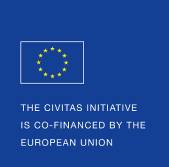 CIVITAS Forum 2012 l  City of Utrecht, Utrecht Accessible